¡Cuando 
las cosas son Adversas!
No Somos  libres de  Adversidades
Problemas desde creación   - Job 14:1
El Sufrimiento es una Consecuencia del pecado del hombre – Gen. 3:19; Rom. 5:12
Solo somos como peregrinos que vamos pasando por un mundo lleno de problemas  - Heb 11:13-16; 1 Pe 2:11
[Speaker Notes: Job 14:1 El hombre nacido de mujer,     Corto de días, y hastiado de sinsabores,

Sufrimiento causa del Pecado
Gen 3:19  En el sudor de tu rostro comerás el pan hasta que vuelvas á la tierra; porque de ella fuiste tomado: pues polvo eres, y al polvo serás tornado.
Rom 5:12  De consiguiente, vino la reconciliación por uno, así como el pecado entró en el mundo por un hombre, y por el pecado la muerte, y la muerte así pasó á todos los hombres, pues que todos pecaron.

Peregrinos
Heb 11:13  Conforme á la fe murieron todos éstos sin haber recibido las promesas, sino mirándolas de lejos, y creyéndolas, y saludándolas, y confesando que eran peregrinos y advenedizos sobre la tierra.
Heb 11:14  Porque los que esto dicen, claramente dan á entender que buscan una patria.
Heb 11:15  Que si se acordaran de aquella de donde salieron, cierto tenían tiempo para volverse:
Heb 11:16  Empero deseaban la mejor, es á saber, la celestial; por lo cual Dios no se avergüenza de llamarse Dios de ellos: porque les había aparejado ciudad.

1Pe 2:11  Amados, yo os ruego como á extranjeros y peregrinos, os abstengáis de los deseos carnales que batallan contra el alma,

Todo es temporal

1Jn 2:15  No améis al mundo, ni las cosas que están en el mundo. Si alguno ama al mundo, el amor del Padre no está en él.
1Jn 2:16  Porque todo lo que hay en el mundo, la concupiscencia de la carne, y la concupiscencia de los ojos, y la soberbia de la vida, no es del Padre, mas es del mundo.
1Jn 2:17  Y el mundo se pasa, y su concupiscencia; mas el que hace la voluntad de Dios, permanece para siempre.

2Co 4:8  Estando atribulados en todo, mas no angustiados; en apuros, mas no desesperamos;
2Co 4:9  Perseguidos, mas no desamparados; abatidos, mas no perecemos;]
¡Mire!  Muchos antes que nosotros sufrieron
Job - (Job 1-3)
Jose– (Gen. 37,39,40)
Moises  - (Num. 11:14-15)
Elias - (1 Reyes 19)
David - ( Sal 41-43)
Jeremías- (Jer. 20:14-18)
Paulo– (2 Cor. 12:7-10)
Jesus – (Lucas  22:42-44; Heb. 5:7)
[Speaker Notes: Muchos antes que nosotros sufrieron.  Y sabe usted por qué ellos siguieron adelante?   Porque tenían la mirada puesta en el galardón 
Hebreos 10:35 No perdáis, pues, vuestra confianza, que tiene grande galardón;

Hebreos 11:26 teniendo por mayores riquezas el vituperio de Cristo que los tesoros de los egipcios; porque tenía puesta la mirada en el galardón.


Job
Job 1:3  Y su hacienda era siete mil ovejas, y tres mil camellos, y quinientas yuntas de bueyes, y quinientas asnas, y muchísimos criados: y era aquel varón grande más que todos los Orientales.
Job 1:22  En todo esto no pecó Job, ni atribuyó á Dios despropósito alguno.
Job 2:10  Y él le dijo: Como suele hablar cualquiera de las mujeres fatuas, has hablado. También recibimos el bien de Dios, ¿y el mal no recibiremos? En todo esto no pecó Job con sus labios.

JOSE
Gen 39:9  No hay otro mayor que yo en esta casa, y ninguna cosa me ha reservado sino á ti, por cuanto tú eres su mujer; ¿cómo, pues, haría yo este grande mal, y pecaría contra Dios?
MOISES
Num 11:13  ¿De dónde tengo yo carne para dar á todo este pueblo? porque lloran á mí, diciendo: Danos carne que comamos.
Num 11:14  No puedo yo solo soportar á todo este pueblo, que me es pesado en demasía.
Num 11:15  Y si así lo haces tú conmigo, yo te ruego que me des muerte, si he hallado gracia en tus ojos; y que yo no vea mi mal.

ELIAS. 
1Ki 19:1  Y ACHAB dió la nueva á Jezabel de todo lo que Elías había hecho, de como había muerto á cuchillo á todos los profetas.
1Ki 19:2  Entonces envió Jezabel á Elías un mensajero, diciendo: Así me hagan los dioses, y así me añadan, si mañana á estas horas yo no haya puesto tu persona como la de uno de ellos.]
Ahora nosotros no somos libres de cosas Adversas
¿A donde acudir?
Busque la ayuda de Cristo! –          1 Ped 5:6-11; Heb 13:5,6
 Stg y el apóstol Pedro que las pruebas tienen un Propósito  –.  Stg 1:2-16;
[Speaker Notes: MATEO 7:24
Mat 7:24  Cualquiera, pues, que me oye estas palabras, y las hace, le compararé a un hombre prudente, que edificó su casa sobre la roca.
Mat 7:25  Descendió lluvia, y vinieron ríos, y soplaron vientos, y golpearon contra aquella casa; y no cayó, porque estaba fundada sobre la roca.
Mat 7:26  Pero cualquiera que me oye estas palabras y no las hace, le compararé a un hombre insensato, que edificó su casa sobre la arena;
Mat 7:27  y descendió lluvia, y vinieron ríos, y soplaron vientos, y dieron con ímpetu contra aquella casa; y cayó, y fue grande su ruina
LUCAS 21:33-36
Luk 21:33  El cielo y la tierra pasarán, pero mis palabras no pasarán.

Luk 21:34  Mirad también por vosotros mismos, que vuestros corazones no se carguen de glotonería y embriaguez y de los afanes de esta vida, y venga de repente sobre vosotros aquel día.
Luk 21:35  Porque como un lazo vendrá sobre todos los que habitan sobre la faz de toda la tierra.
Luk 21:36  Velad, pues, en todo tiempo orando que seáis tenidos por dignos de escapar de todas estas cosas que vendrán, y de estar en pie delante del Hijo del Hombre]
Aun en la Adversidad, Dios está con nosotros
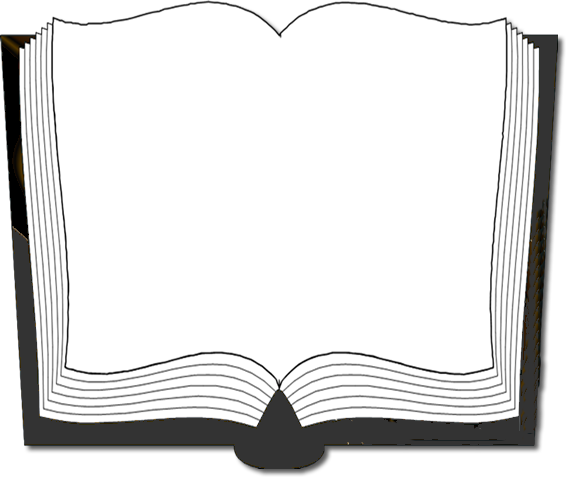 1 Pedro 1:3-93 Bendito sea el Dios y Padre de nuestro Señor Jesucristo, quien según su gran misericordia, nos ha hecho nacer de nuevo a una esperanza viva, mediante la resurrección de Jesucristo de entre los muertos, 4  para obtener una herencia incorruptible, inmaculada, y que no se marchitará, reservada en los cielos para vosotros, 5 que sois protegidos por el poder de Dios mediante la fe, para la salvación que está preparada para ser revelada en el último tiempo.
Sea Fuerte Cuando 
las cosas son Adversas
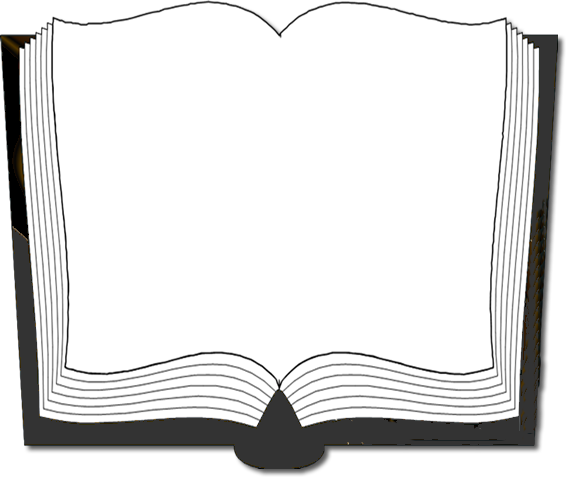 1 Pedro 1:6-76  En lo cual os regocijáis grandemente, aunque ahora, por un poco de tiempo si es necesario, seáis afligidos con diversas pruebas,
7  para que la prueba de vuestra fe, más preciosa que el oro que perece, aunque probado por fuego, sea hallada que resulta en alabanza, gloria y honor en la revelación de Jesucristo;
Andemos por fe y no por vista
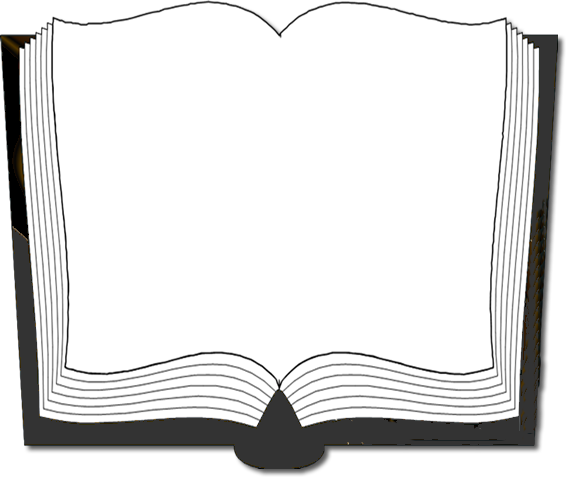 1 Pedro 1:8-9  
8  a quien sin haberle visto, le amáis, y a quien ahora no veis, pero creéis en El, y os regocijáis grandemente con gozo inefable y lleno de gloria, 9  obteniendo, como resultado de vuestra fe, la salvación de vuestras almas,
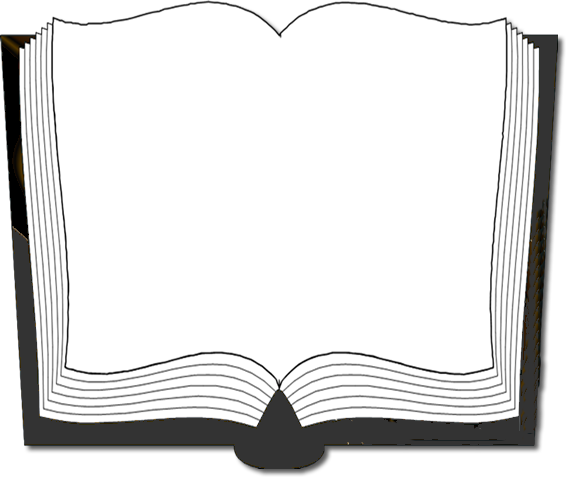 1 Pedro 5:6-86  Humillaos, pues, bajo la poderosa mano de Dios, para que El os exalte a su debido tiempo, 7  📝  echando toda vuestra ansiedad sobre El, porque El tiene cuidado de vosotros. 8  Sed de espíritu sobrio, estad alerta. Vuestro adversario, el diablo, anda al acecho como león rugiente, buscando a quien devorar
Resistir Firmes en la Fe
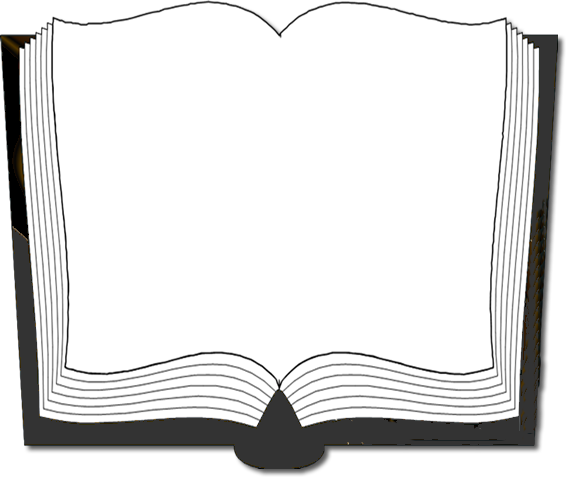 1 pedro 5:9-11 9  Pero resistidle firmes en la fe, sabiendo que las mismas experiencias de sufrimiento se van cumpliendo en vuestros hermanos en todo el mundo. 10  Y después de que hayáis sufrido un poco de tiempo, el Dios de toda gracia, que os llamó a su gloria eterna en Cristo, El mismo os perfeccionará, afirmará, fortalecerá y establecerá. 11  A El sea el dominio por los siglos de los siglos. Amén